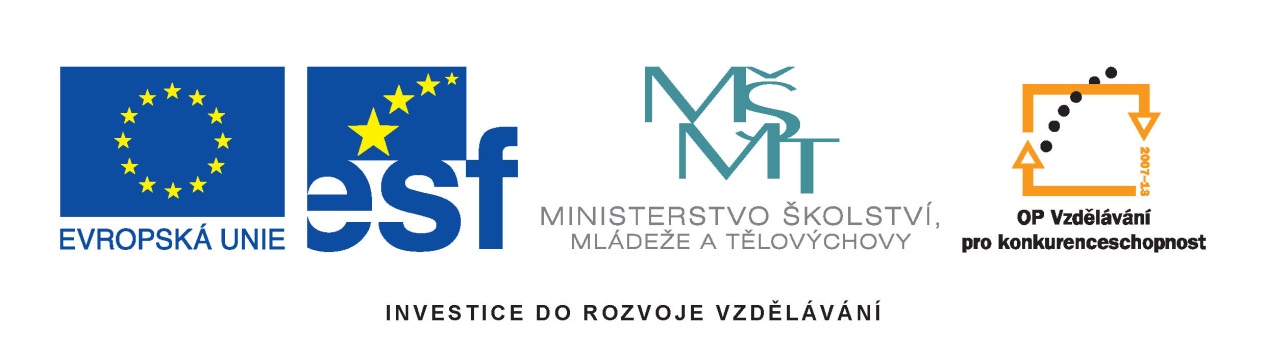 Výukový materiál:    VY_32_INOVACE_Lomonosov, Lavoisier
Název projektu: Šablony Špičák
Číslo projektu: CZ.1.07/1.4.00/21.2735
Šablona: III/2
Autor VM: Mgr. Šárka Bártová
VM byl vytvořen: duben 2013
Vzdělávací oblast: Člověk a příroda
Vzdělávací obor:  Chemie
VM určen pro: 8. ročník
Tematický okruh: Historie chemie, chemické reakce
Téma: Lomonosov, Lavoisier 
Anotace: Lomonosov, Lavoisier jsou významnými chemiky s mnoho 	objevy, zejména zákonem zachování hmotnosti, jehož 	pochopení je důležité pro řešení chemických reakcí a rovnic.
Klíčová slova: Lomonosov, Lavoisier, zákon zachování hmotnosti.
Metodika: Možné použití jako seznámení s životem a prací obou chemiků 	  Lomonosova a Lavoisiera a jejich objevem zákona zachování 	  hmotnosti.
Michail Vasilijevič Lomonosov
Michail V. Lomonosov
byl ruský polyhistor - chemik, též básník, historik a uznávaný odborník mnoha dalších oborů
narodil se 1711 v Denisovce        v Archangelské gubernii                                       – zemřel 1765 v Petrohradě
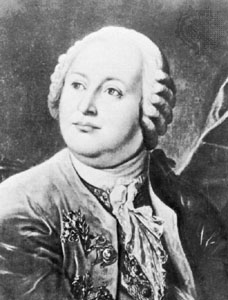 1
Michail V. Lomonosov
Život:
v mládí (1730) utekl do Moskvy
studoval na církevní škole, řecké a latinské akademii v Moskvě, fyziku v Petrohradě, metalurgie v Marburgu a Freibergu 
v roce 1740 se v Německu oženil
v Rusku se stal profesorem v nově zřízené laboratoře
Michail V. Lomonosov
Vědecká činnost:
zkonstruoval řadu fyzikálních, meteorologických, optických i navigačních přístrojů
fascinovala ho i elektřina
v roce 1748 formuloval zákona zachování hmotnosti a pohybu
Michail V. Lomonosov
Publikační činnost:
O jevech vzduchových elektrickou silou způsobených nebo Teorie elektřiny nebo Základy matematické chemie 
20 prací o fyzice
15 svazků básní, i překlady Homéra
Michail V. Lomonosov
Ocenění:
v roce 1755 byla na jeho návrh zřízena Moskevská univerzita, která byla na jeho počest později nazvána Lomonosovova univerzita 
byl členem Švédské akademie věd a akademie věd v italské Boloni
Antoine - Laurent de Lavoisier
Antoine de Lavoisier
byl francouzský šlechtic, chemik, ekonom, právník a daňový úředník
narodil se 1743 v Paříži                                         – zemřel 1794 v Paříži
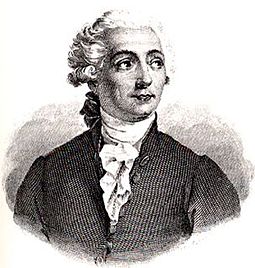 2
Antoine de Lavoisier
Život:
již v devíti letech studoval na prestižní Collége Mazarin
byl mimořádně pilný, energický a ctižádostivý člověk
roku 1771 se oženil se svou čtrnáctiletou asistentkou
vybíral daně pro stát
za Velké francouzské revoluce (1794) byl popraven gilotinou
Antoine de Lavoisier
Vědecká činnost:
studoval především matematiku, chemii, fyziku, také geologii
je zakladatelem kalorimetrie, termochemie
objasnil roli kyslíku při hoření
v roce 1774 (nezávisle na Lomonosovovi) zformuloval zákon o zachování hmoty
Antoine de Lavoisier
Publikační činnost:
O různých druzích sádry, Pojednání o základech chemie (1789)
spis o chemickém názvosloví
Zpráva o stavu francouzských financí
Antoine de Lavoisier
Ocenění:
zvolen členem Královské akademie věd          (ve svých 25 letech) 
stal se ředitelem Akademie věd
Zákon zachování hmotnosti
V uzavřené soustavě se součet hmotností   
    látek, které vstupují do reakce, rovná součtu 
    hmotností látek, které reakcí vznikají.
    
    Počet atomů všech látek při reakci zůstává 
     stejný.
Zdroj
http://cs.wikipedia.org/wiki/Michail_Lomonosov
http://www.quido.cz/osobnosti/lomonosov.htm
http://www.techmania.cz/edutorium/art_vedci.php?key=363
http://cs.wikipedia.org/wiki/Antoine_Lavoisier
http://www.quido.cz/osobnosti/lavoisier.htm
http://cs.wikipedia.org/wiki/Z%C3%A1kon_zachov%C3%A1n%C3%AD_hmotnosti
http://www.komenskeho66.cz/materialy/chemie/WEB-CHEMIE8/zakonzh.html
1 http://media.web.britannica.com/eb-media/06/10206-004-30318CC0.jpg
2 http://upload.wikimedia.org/wikipedia/commons/thumb/9/96/Antoine_lavoisier.jpg/255px-Antoine_lavoisier.jpg